Как обанкротиться в ягодном бизнесе?(вредные советы)
Митницкий Евгений, ГК Тульская Ягода
1
ГК ТУЛЬСКАЯ ЯГОДА НА РЫНКЕ С 2016 ГОДА 
МЫ ВЫРАЩИВАЕМ ЯГОДНЫЕ КУЛЬТУРЫ:
ЖИМОЛОСТЬ – 3,5 ГА (12 СОРТОВ)
ЗЕМЛЯНИКА САДОВАЯ – 4 ГА (9 СОРТОВ), 
в т.ч. защищенный грунт
ЦВЕТНАЯ СМОРОДИНА – 1 ГА (5 СОРТОВ)
КРЫЖОВНИК  - 1 ГА (8 СОРТОВ)
ГОЛУБИКА – 4 ГА (9 СОРТОВ)
МАЛИНА – 15 ГА (12 СОРТОВ)
ШИПОВНИК – 0,5 ГА (6 СОРТОВ)
В 2017 ГОДУ ВЫШЛИ НА БЕЗУБЫТОЧНОСТЬ, с 2018г РАБОТАЕМ С ПРИБЫЛЬЮ. 
Подобрали ЧИСТЫЙ посадочный материал.
Доращиваем приобретенный в ЦБС РБ и продаем посадочный материал голубики зимостойких сортов.
#ТульскаяЯгода
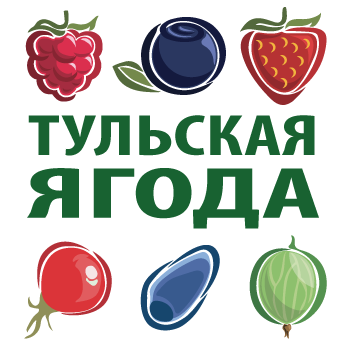 2
Как обанкротиться в ягодном бизнесе?
1. У нас купят ВСЁ!
На рынке дефицит ягоды, что ни вырастим  - «пипл схавает».
Один сорт для рынков, сетевого ритейла и переработки.
Главное вырастить, а Москва всё съест.
Мы посадим ЭКСКЛЮЗИВ и всех сделаем!
Зачем думать о каналах продаж? Перекупы сами приедут и все заберут.
Продастся все в день сбора. А как по-другому?
3
Как обанкротиться в ягодном бизнесе?
2. Земля есть: сажаем что желаем!
У нас зимы теплые – ничего не вымерзнет (климатические зоны) 
Зачем анализы почвы и воды? – и так все вырастет
Ой, что-то воды не хватает…
Электричество далеко тянуть, обойдемся генератором, а дальше видно будет.
Кем собирать?????? Рядом сел нет(((
Земля не моя, но ничего страшного, собственник надежный, попозже выкуплю
4
Как обанкротиться в ягодном бизнесе?
3. Бизнес-планы пишут трусы.
ягоды – это золотое дно, главное ввязаться, а деньги… так выручка же будет!
у меня супер-сорт – урожайность будет космической, продавец рассады же обещал!
затраты считаем по-минимуму, в случае чего одолжу у соседа (родни, поставщика СЗР) 
бизнес-план можно скачать из интернета, чего там изобретать нового?
мне обязательно повезёт, я же уже успешен в торговле (консалтинге, сборке мебели и т.д.)
«государство мне поможет!» - получу грант, субсидию, компенсацию. И прокуратура потом не придет с проверкой….
5
Как обанкротиться в ягодном бизнесе?
4. Я сам себе агроном!
что мне расскажет консультант? У него же плантации нет, а у меня  - уже есть!
агронома нет, но я начну без него, а потом он будет, в случае чего у соседа переманю
а зачем мне агроном? Мне продавец посадочного материала / удобрений / СЗР дал готовую схему питания/защиты
агроном на то и агроном, чтобы все знать! Зачем вкладываться в повышение его квалификации? А вдруг он уйдет?
все плохо… нужен хоть какой-то агроном, хоть и без опыта
6
Как обанкротиться в ягодном бизнесе?
5. Урожай соберем, как-то справимся!
Главное – побольше посадить, а со сбором как-то справимся
Начнем с монокультуры. Зачем нам конвейер плодоношения и сбора? 
Ранняя ягода дорогая. Сажаем только раннюю!
Сезонным рабочим надо где-то жить? Но где?
У местных жителей не бывает своих дел: свадьбы-похороны, грибы, сено, картошка, дойки, «надо в город/ больницу / по делам» 
А может самосбор?
7
Как обанкротиться в ягодном бизнесе?
6. В поисках идеальной культуры и сорта.
«А посадим-ка мы клубнику в Тюмени» и «жимолость на юге» – цена же высокая
Ранний сорт  нам поможет «снять все сливки» 
Надо сажать что-то уникальное – это же ниша! А ликвидность продукции .. ну её!
Поиск универсального сорта – и урожайный и сладкий, и долго хранится, и транспортируется прекрасно
Поиск универсального сорта – чтобы не болел, и гнилям противостоял, и чтобы вредители его сами боялись
Зачем конвейер плодоношения на весь сезон? Можно же поработать на одной культуре, вот только людей содержать весь сезон.
8
Как обанкротиться в ягодном бизнесе?
7. Поиск идеального поставщика рассады.
Кто дешевле предложит, у того и купим
А у соседа свежевыкопанная рассада
Привезти откуда-то нечто и в лаборатории наразмножать это нечто
Купить в сером питомнике предположительно тот сорт, который обещан
Купить в официальном питомнике и перед поставкой/посадкой не сделать анализ посадочного материала
Купить у поставщика с дурной историей
Исходить из заявленной категории посадочного материала, а не размера (А+ в РФ почему-то 12-15 мм, а не  15-18 мм)
Доставлять посадочный материал без контроля температурного режима
Высаживать посадочный материал без профилактической обработки против гнилей, вредителей.
9
Как обанкротиться в ягодном бизнесе?
8. А зачем нам холодильник?
У нас с поля все купят – зачем нам охлаждать? 
Послеуборочное охлаждение – зачем оно? 
Странно, почему наша ягода сразу течь начинает, чем обработать?
Что-то ягода до утра портится – чем обработать?
Перекупы руки выкручивают – видят что нам хранить негде!»
Переработчики требуют замороженную ягоду! Что делать?
10
Как обанкротиться в ягодном бизнесе?
9. Зачем бумагу марать?
Договор купли продажи, аренды моно оформить потом, когда время свободное будет
Поставщик посадочный материал доставит его прямо к посадке, он же обещал. 
Оборудование для полива покупать весной или летом, оно же всегда на складе
Оговаривать выполнение агротехнических работ силами подрядчика на словах, не подведут же!
Покупать средства защиты, удобрения «с рук», так дешевле
Отгружать продукцию можно и без накладных, а рассчитаются попозже
11
Как обанкротиться в ягодном бизнесе?
10. Кругом враги!
Работников на зиму можно отправлять без содержания – ведь не работают зимой!
Дисциплина должна быть жесткой, штрафы должны быть ощутимыми.
Зачем в хозяйстве правила и регламенты? Слово руководителя закон, в любой момент поправит.
Нельзя с соседями и коллегами обсуждать коммерческие и профессиональные вопросы, ничем делиться с ними нельзя, они же конкуренты
12
Как обанкротиться в ягодном бизнесе?
11. А зачем учиться?
Учить персонал – деньги на ветер. А вдруг переманят? 
Зачем учиться? Мне и так повезет!
Соседи не учатся.  А мне зачем?
Мне и интернета достаточно, еще и в группе whatsap все узнаю.
Зачем учиться зарубежному опыту задорого, если можно спросить в сообществе мессенджера бесплатно? 
На учебу времени не хватает – работать надо!
13
Название презентации
ИТОГ
14
Как обанкротиться в ягодном бизнесе?
ГК Тульская Ягода 
Митницкий Евгений 
Тульская область, Одоевский р-н,
Дер Чебышовка

+7-985-220-04-84
+7-906-531-86-90
Благодарю за внимание!Вопросы?
15
Как обанкротиться в ягодном бизнесе?